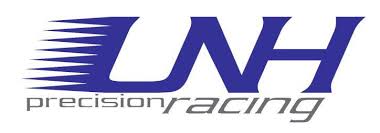 FSAE DYNAMOMETER
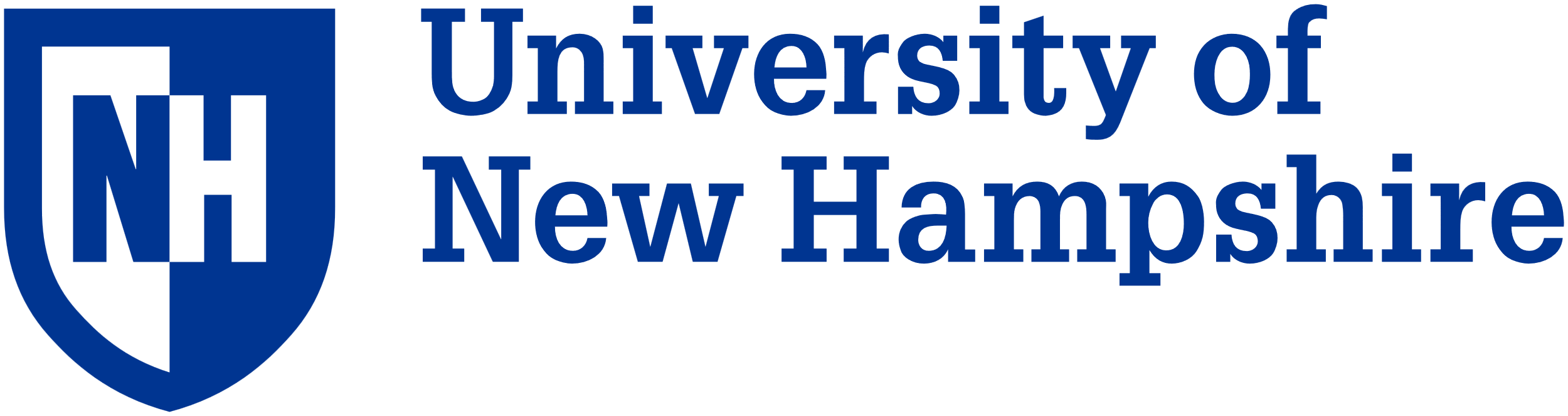 Sam Haigh , Noah Quirolgico
INTRODUCTION
F
ROLLER ASSEMBELY
WATER BRAKE
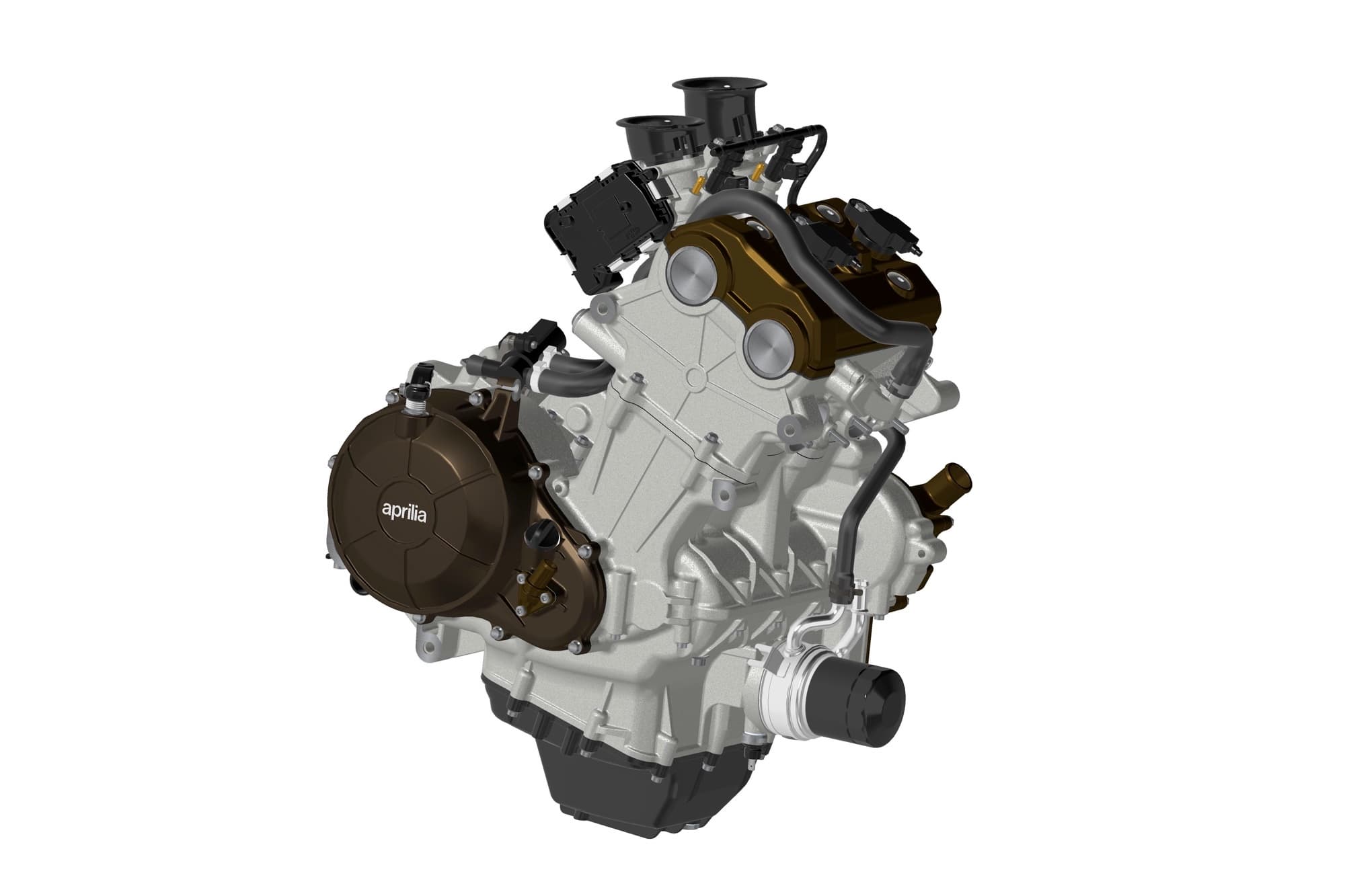 New Aprilia  RS 660 powertrain
Measure torque and horsepower
Dynamic and steady state tuning
Justify future modifications
Furthering team independency and capabilities
7.5 Inch rotor diameter with 11 pockets

Maximum operatable speed of 9000 RPM 

Theoretical maximum torque load of 233 lb-ft
High precision water jet end plates

Professionally balanced rollers
2000lb Capacity 

 Factor of Safety of 8

 Maximum wheel speed of 110 mph
Utilize 5 axis CNC mill

 Custom vise jaws to secure work piece
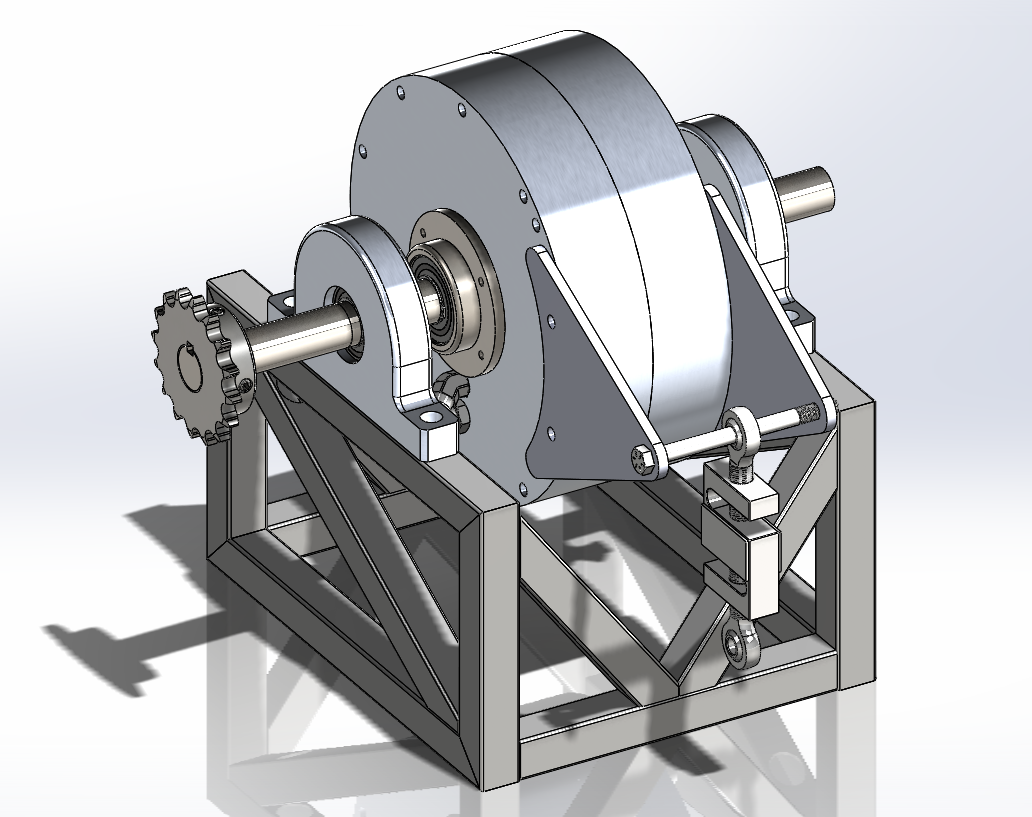 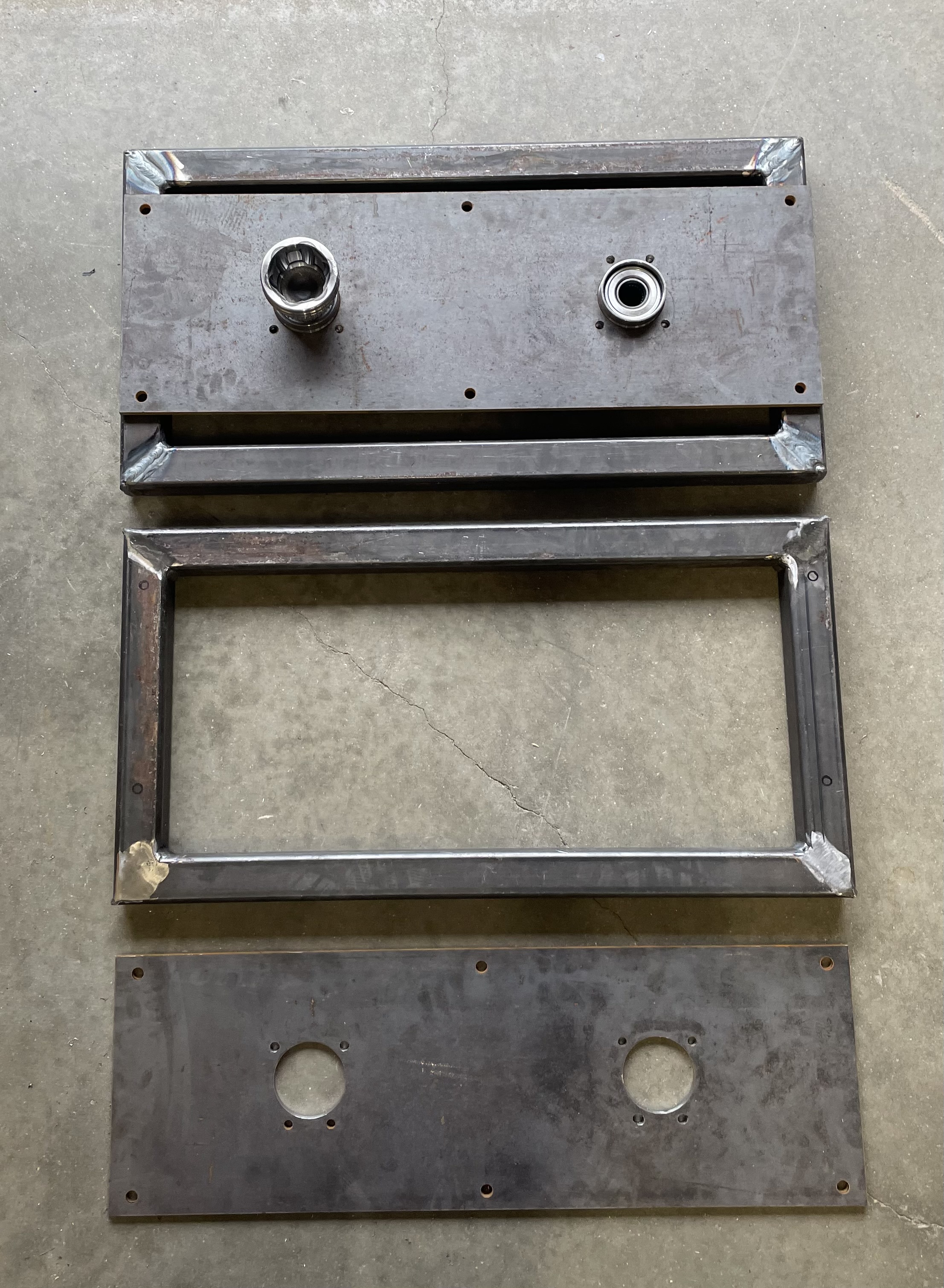 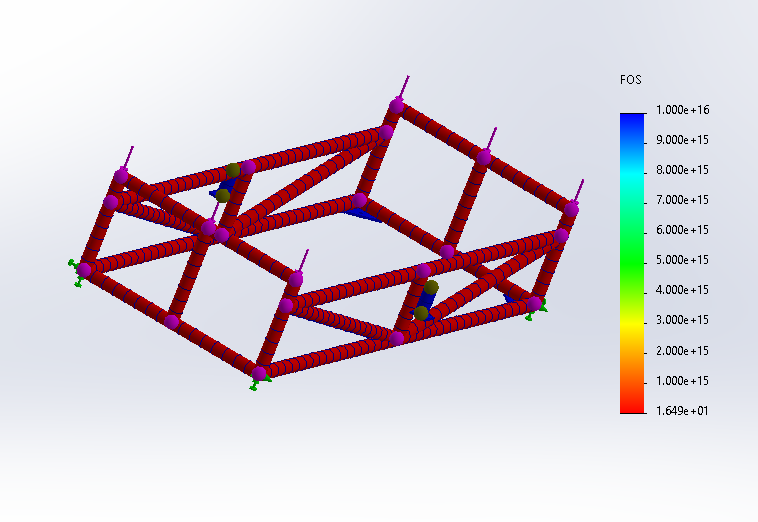 METHODOLOGY
Water Brake Retarder
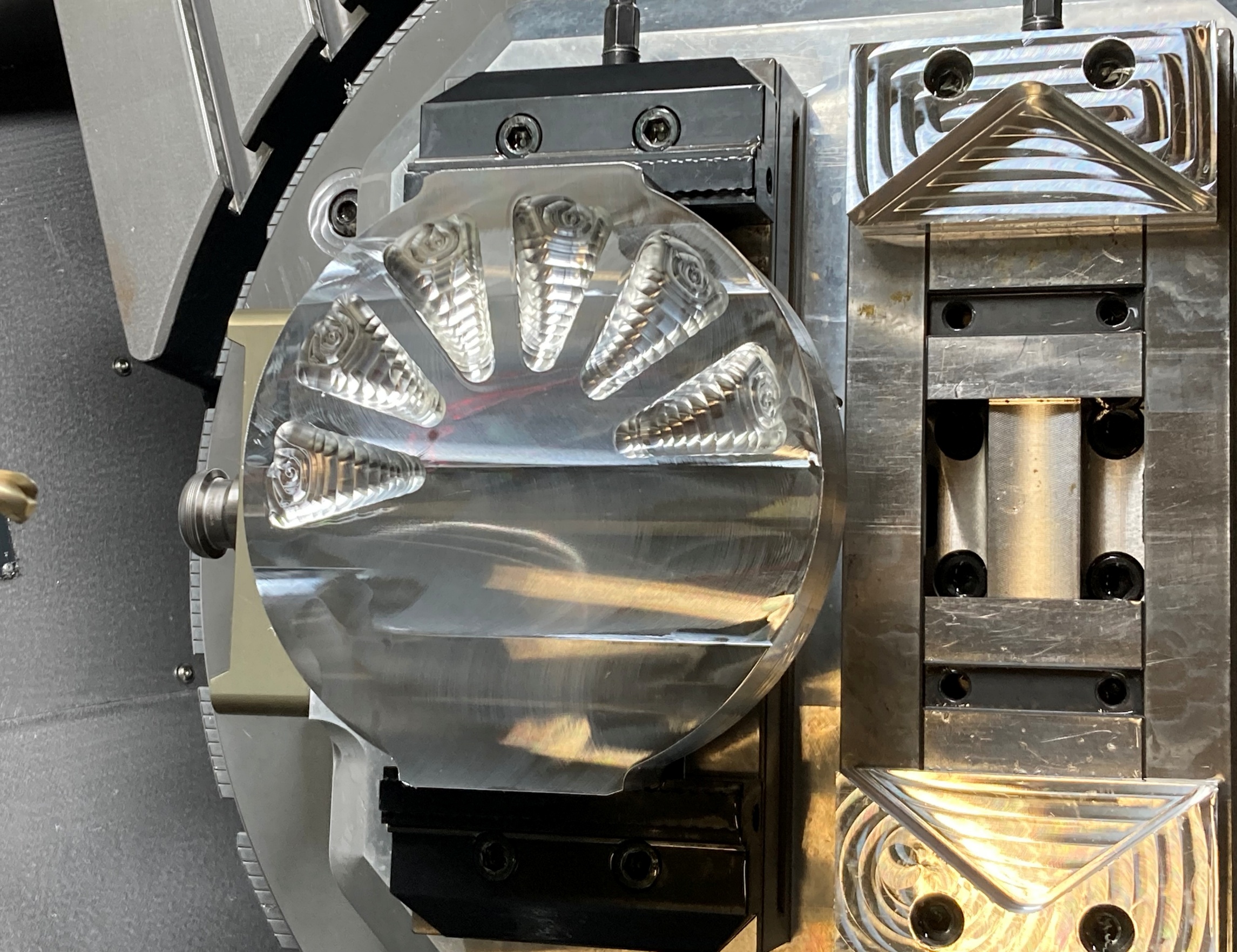 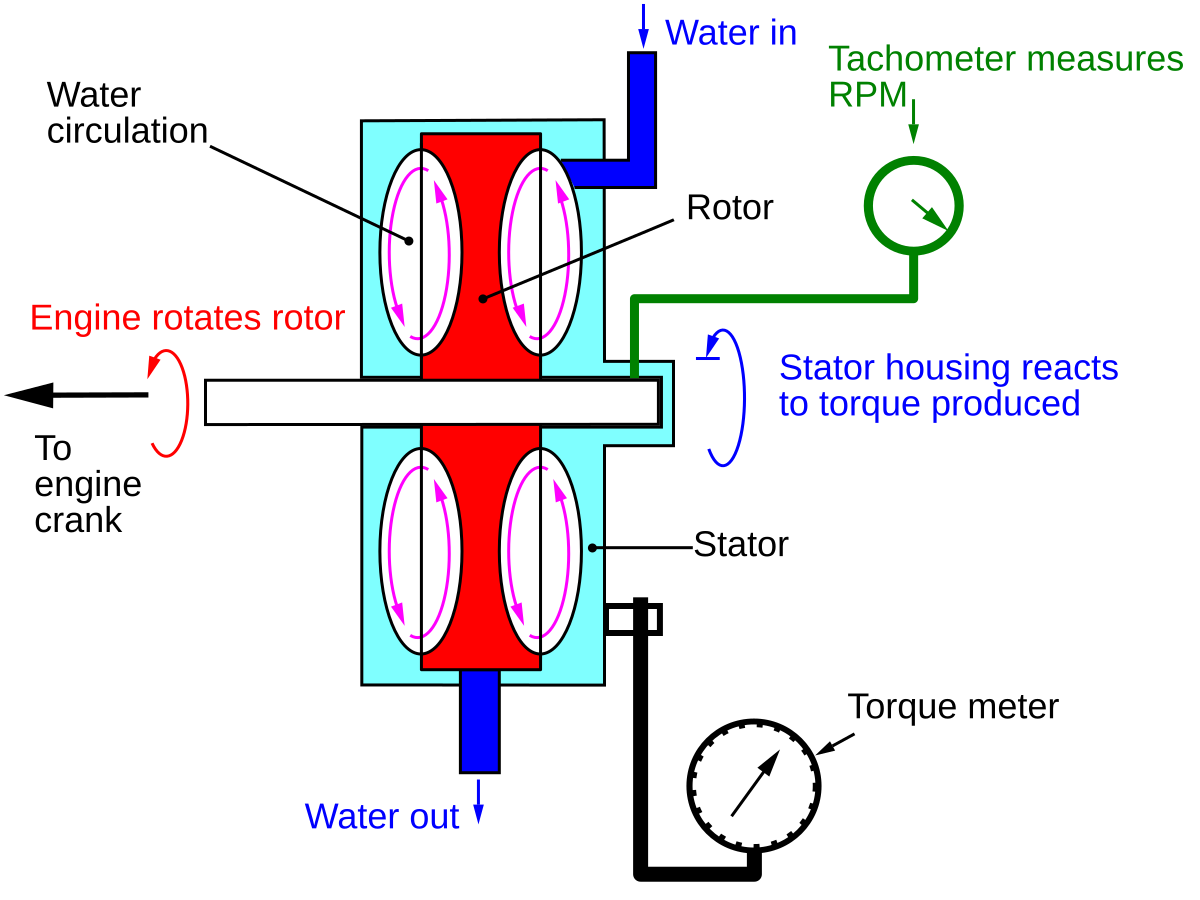 Completed water brake model
FEA on Chassis Frame showing a FOS of 16 for 1000lb load
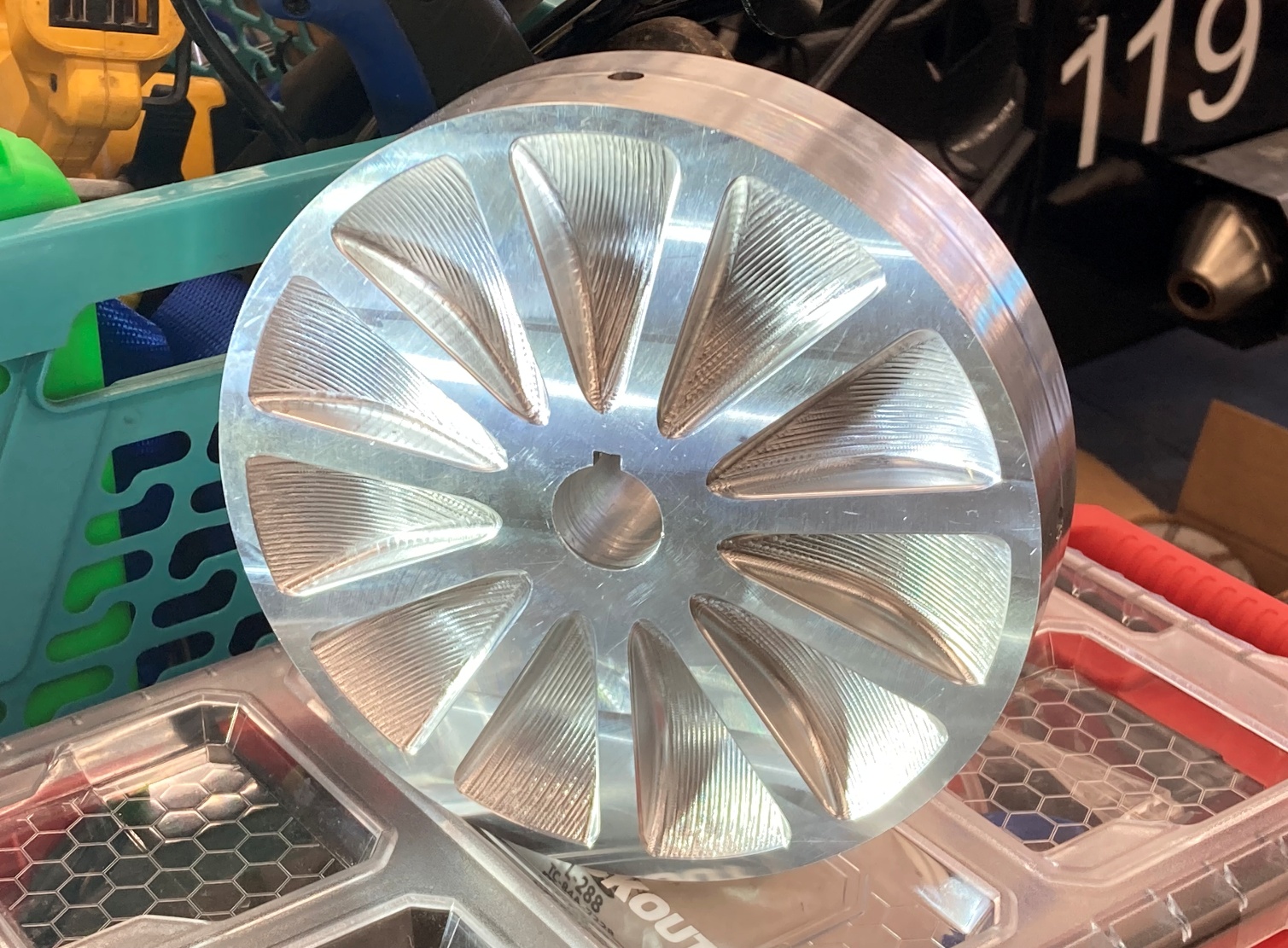 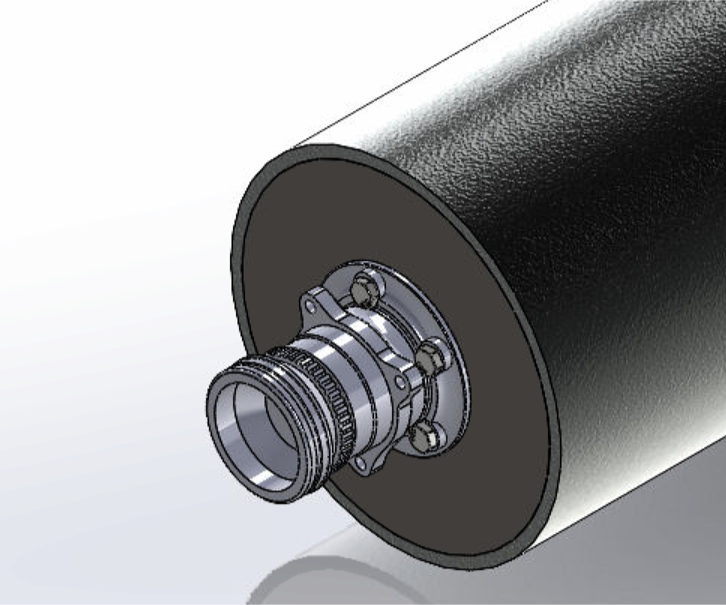 Dual Roller Design
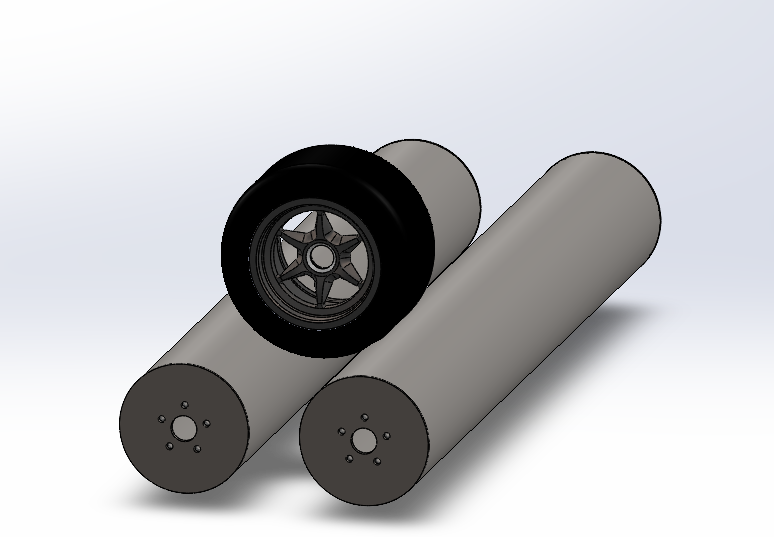 Machined water brake rotor
Safer design 

Larger contact patch

Lower concentration of stress on tire

45:16 Chain driven connection
Completed metal work for chassis frame as of 4/14/2025
Roller bearing and mounting design
Completed water brake stator half machining as of 4/14/2025 with custom vise jaws
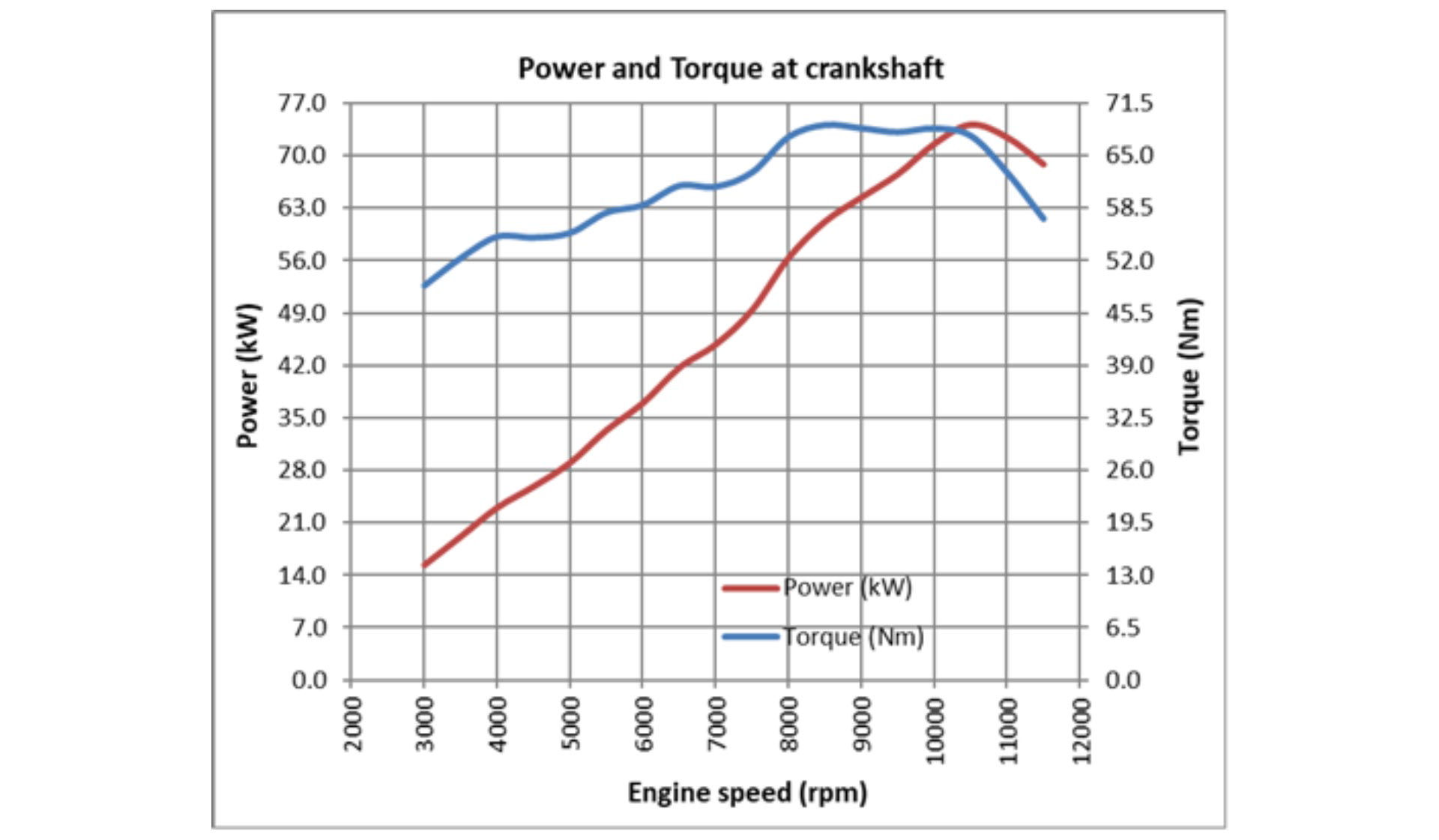 Expected Results
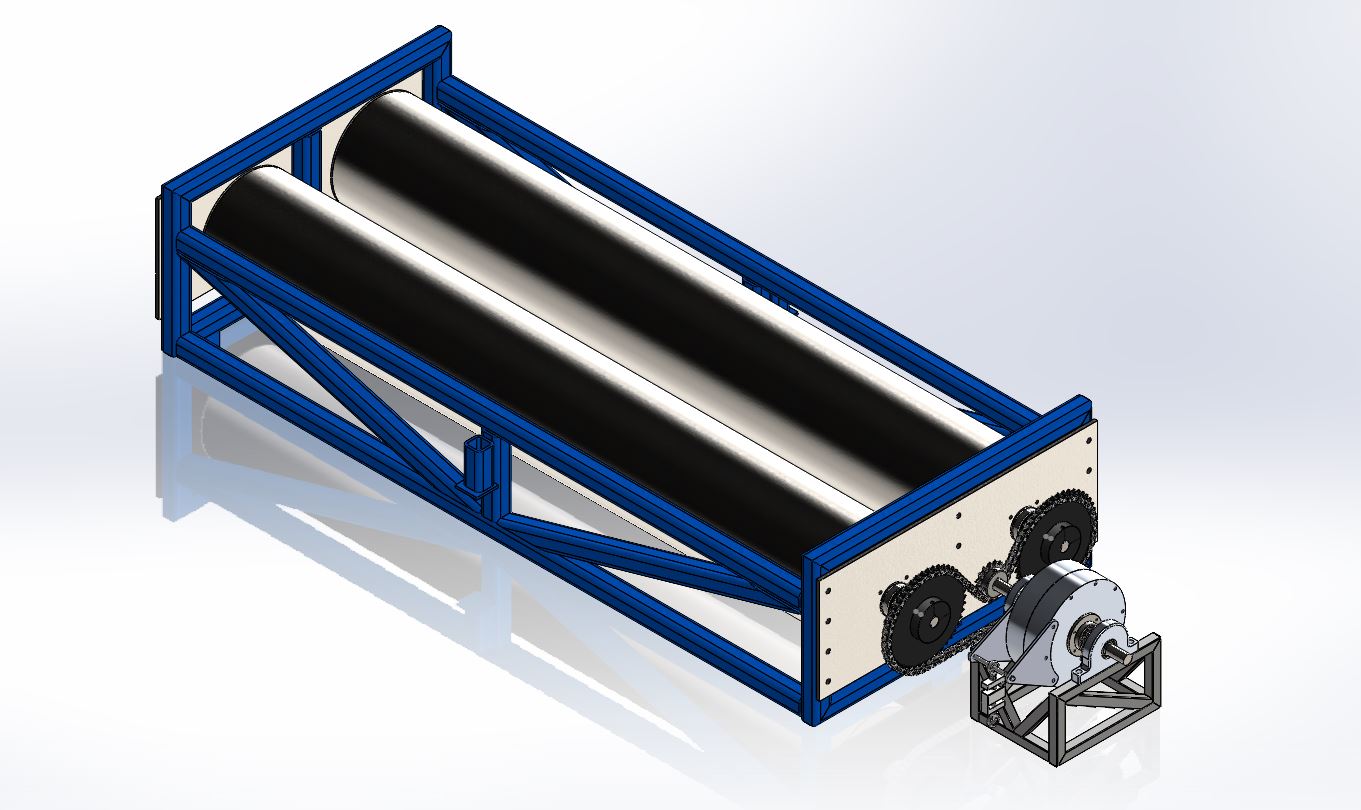 Dynamometer Power Transfer Sequence
Peak torque and power values

Plot relating RPM to torque and power

Drivetrain efficiency
Stowable design 

Semiportable 

Power delivery modularity
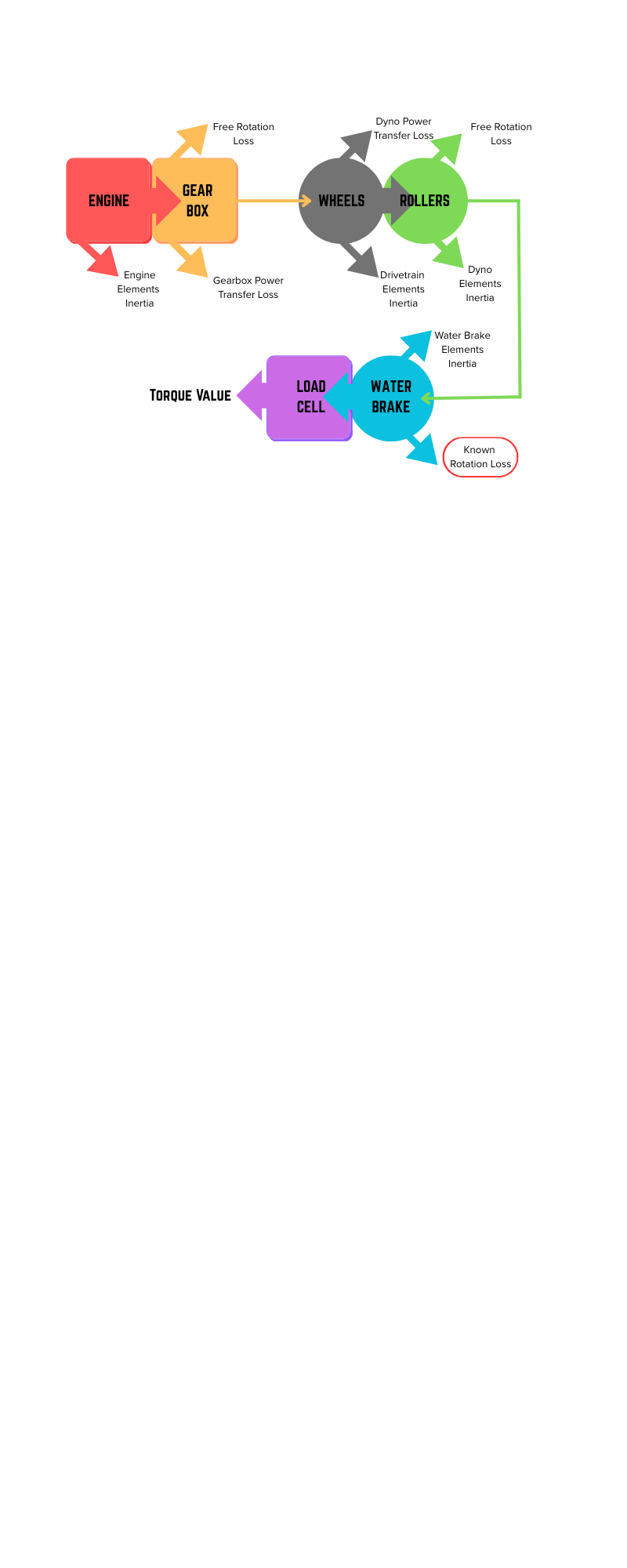 Advisors: 
Juan Carlos Cuevas Bautista Elvis Marin
FSAE Club Members:
Sam Harms
Noah Keefe
Technical Service Center:
Noah MacAdam
Scott Campbell
Professional Manufacturers:
Hi – Tek Balancing
John Olson Manufacturing Center
Acknowledgements
[Speaker Notes: Intro
New Car w/ new engine]